Le sens de la divisionSéance 1
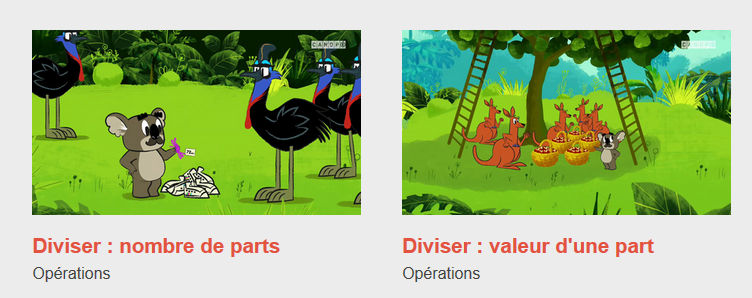 Problème 1 : Les lacets
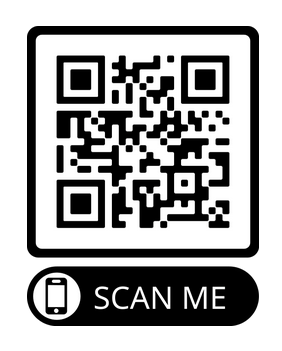 Problème 1 : Les lacets
Quel est le problème ?
Problème 1 : Les lacets
Y aura-t-il assez de ficelle pour faire des lacets pour les casoars ?
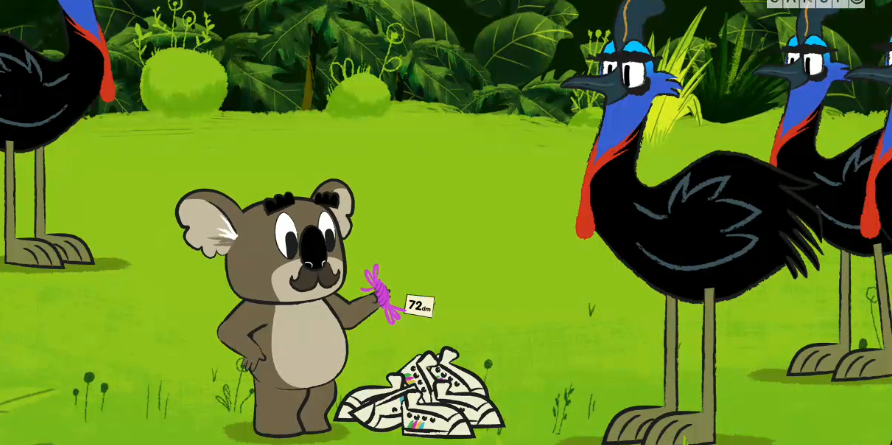 Problème 1 : Les lacets
Y aura-t-il assez de ficelle pour faire des lacets pour les casoars ?
→ longueur de la ficelle
Problème 1 : Les lacets
Y aura-t-il assez de ficelle pour faire des lacets pour les casoars ?
→ longueur de la ficelle
→ longueur d’1 lacet
Problème 1 : Les lacets
Y aura-t-il assez de ficelle pour faire des lacets pour les casoars ?
→ longueur de la ficelle
→ longueur d’1 lacet 
→ nombre de casoars
Problème 1 : Les lacets
Y aura-t-il assez de ficelle pour faire des lacets pour les casoars ?
→ longueur de la ficelle
→ longueur d’1 lacet 
→ nombre de casoars
→ nombre de lacets
Problème 1 : Les lacets
Quelles sont les hypothèses ?
Problème 1 : Les lacets
Longueur de la ficelle :
72 dm


Longueur d’un lacet : 
9 dm
Problème 1 : Les lacets
Qu’elles sont vos recherches ?
Problème 1 : Les lacets
La méthode de monsieur Ronfleur
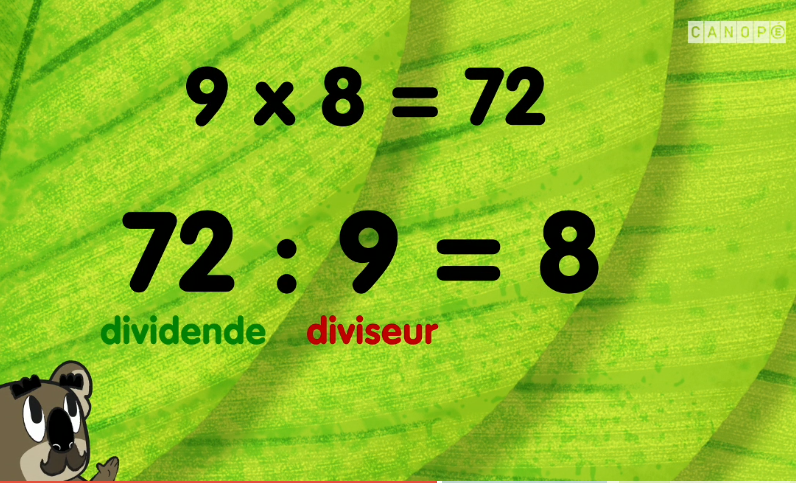 Problème 1 : Les lacets
Qu’est-il important de retenir ?
Problème 1 : Les lacets
D’après MHM :
Leçon 17 : La division
 
 Je comprends ce qu’est la division
La division est une opération qu’on utilise :
 - quand on fait des partages et qu’on cherche le nombre de parts.
Exemple :
J’ai 12 bonbons et je prépare des sacs de 4 bonbons. Combien vais-je remplir de sacs ?
Problème 2 : Les prunes
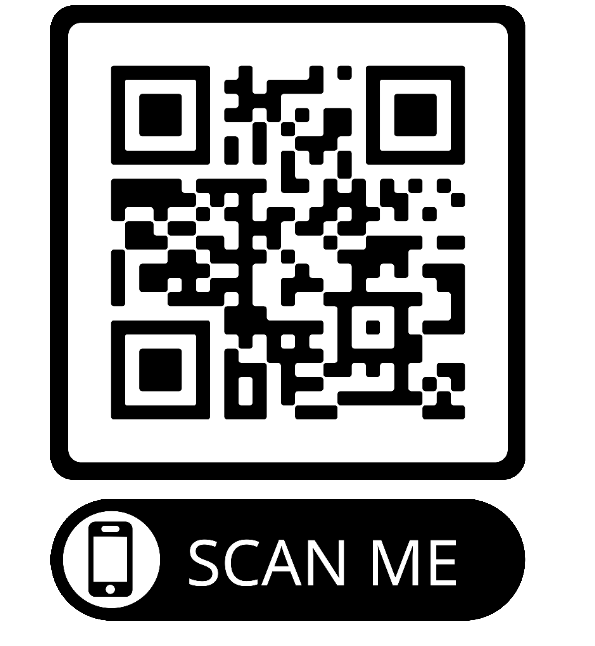 Problème 2 : Les prunes
Quel est le problème ?
Problème 2 : Les prunes
Commet partager équitablement la cueillette ?
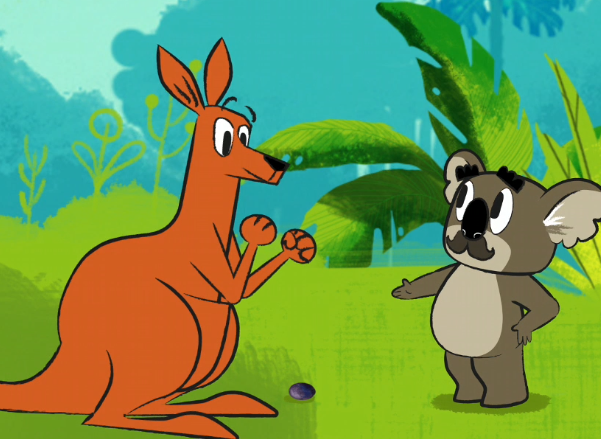 Problème 2 : Les prunes
Comment partager équitablement la cueillette ?
→ nombre de prunes cueillies
Problème 2 : Les prunes
Comment partager équitablement la cueillette ?
→ nombre de prunes cueillies
→ nombre de kangourous
Problème 2 : Les prunes
Comment partager équitablement 100 prunes en 5 parts pour que chaque kangourou bénéficie d’un partage équitable  ?
- Vos hypothèses :
Problème 2 : Les prunes
Comment partager équitablement 100 prunes en 5 parts pour que chaque kangourou bénéficie d’un partage équitable  ?
- Vos recherches :
Problème 12: Les prunes
La méthode de monsieur Ronfleur
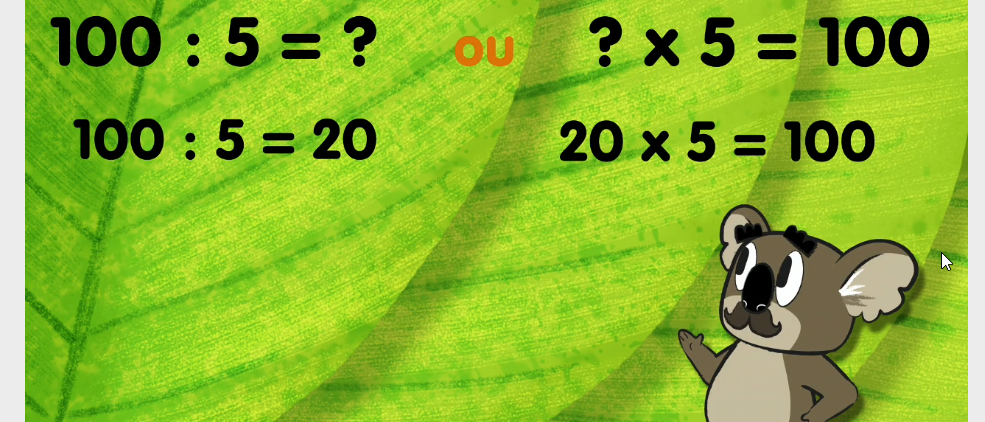 Problème 2 : Les prunes
Qu’est-il important de retenir ?
Problème 2 : Les prunes
D’après MHM :
Leçon 17 : La division
 
 Je comprends ce qu’est la division
La division est une opération qu’on utilise :
-lorsqu’on a fait un partage et qu’on cherche la valeur de chaque part.
Exemple :
J’ai 12 bonbons et je veux en donner de façon équitable à 4 enfants. Combien chaque enfant recevra de bonbons ?
Pour s’entrainer …Quels sont les problèmes qui permettent de calculer le nombre de parts et ceux qui permettent de calculer la valeur d’une part ?
D’après le site :  Enoncés de problèmes arithmétiques A l’école de l’académie de Poitiers
Banque de problèmes arithmétiques
Problème 1
Une maman a 15 gâteaux.Elle veut partager équitablement ces gâteaux entre ses 5 enfants.Quelle sera la part de chaque enfant ?
Problème 2
Une fleuriste a 88 roses et confectionne des bouquets de 8 roses.Combien de bouquets peut-elle faire ?
Problème 3
Dans une classe, il y a 28 élèves. Le maître constitue plusieurs équipes de 7 élèves.Combien y a-t-il d’équipes ?
Problème 4
5 cahiers tous identiques coûtent 10 euros. Combien coûte 1 cahier ?